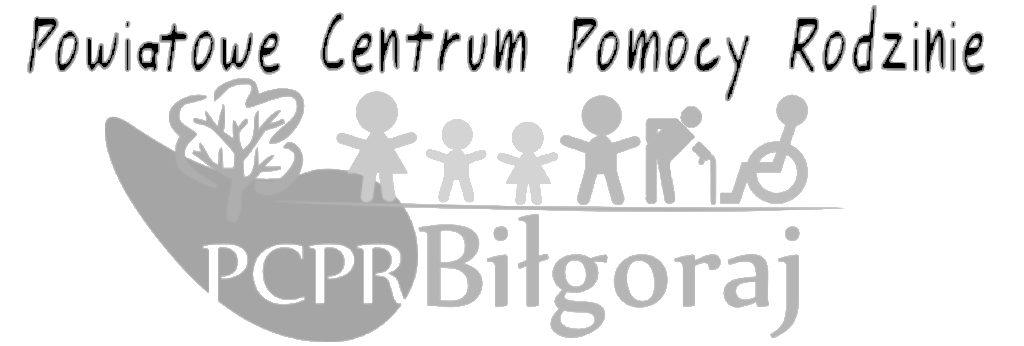 Stres i wypalenie zawodowe w pracy socjalnej
Biłgoraj 2021
Wypalenie zawodowe
Wypalenie zawodowe nazywane jest chorobą XXI wieku. Nie ma jednej, ogólnej, międzynarodowej definicji tego zjawiska. 
Światowa Organizacja Zdrowia (WHO) nie postrzega wypalenia zawodowego jako choroby, a jako czynnik wpływający na stan zdrowia lub wymuszający kontakt z opieką medyczną i przypisuje je do kategorii: problemy w radzeniu sobie z trudnościami życia. 
W nowej  Międzynarodowej Klasyfikacji Chorób i Problemów Zdrowotnych (ICD-11), która obowiązywać będzie od stycznia 2022 roku, WHO nadal nie klasyfikuje wypalenia zawodowego jako choroby, ale doprecyzowuje jego definicję i przenosi z kategorii problemów życiowych do kategorii problemów wynikających z pracy zawodowej.
Oznacza to, że wypalenie odnosi się jedynie do kontekstu zawodowego i nie powinno być stosowane do opisywania obszarów z innych dziedzin życia.
Definicja wypalenia zawodowego zawarta w ICD-11 opisuje je jako:
Syndrom będący wynikiem przewlekłego stresu w pracy, z którym nie można sobie skutecznie poradzić.

Charakteryzują go trzy wymiary: 

wyczerpanie lub brak energii,
cynizm, negatywizm i dystansowanie się wobec pracy,
zmniejszenie poczucia własnej skuteczności.
Definicje wypalenia zawodowego
Pojęcie wypalenia zawodowego po raz pierwszy pojawiło się w 1974 roku w książce psychologa Herberta J. Fruedenbergera, który określił wypalenie jako stan zmęczenia i frustracji, który buduje się powoli, przez dłuższy okres przeżywania ciągłego stresu oraz angażowania całej energii życiowej w jakąś sprawę, sposób życia czy związek, co w rezultacie nie przynosi oczekiwanego efektu i prowadzi do:
wyczerpania emocjonalnego,
utraty motywacji,
spadku zaangażowania.
Za pionierkę badań nad wypaleniem zawodowym uznaje się również Christinę Maslach, która wraz ze współpracownikami opracowała kwestionariusz wypalenia zawodowego wykorzystywany do dzisiaj.
W jej definicji wypalenie zawodowe określane jest jako „zespół wyczerpania emocjonalnego, depersonalizacji oraz obniżonego poczucia dokonań osobistych, który może wystąpić u osób pracujących z innymi ludźmi w pewien określony sposób.”

Wyczerpanie emocjonalne – zniechęcenie do pracy, drażliwość, poczucie pustki emocjonalnej, rozpaczy, osamotnienia, beznadziejności i braku perspektyw. 
Depersonalizacja (odczłowieczenie lub uprzedmiotowienie) - obojętność, bezduszność,cynizm, skrócenie i sformalizowanie kontaktów z odbiorcami świadczonych usług. Depersonalizacja jest próbą zwiększenia dystansu psychicznego wobec osób z którymi stykamy się w pracy.
Obniżone poczucie własnych dokonań – znaczne zmniejszenie poczucia dokonań osobistych, niezadowolenie z własnej pracy, przeświadczenie o braku kompetencji, utrata wiary we własne możliwości, poczucie niezrozumienia ze strony przełożonych.
W tym miejscu łączą się wszystkie symptomy.
Inne:
Wypalenie zawodowe to efekt ciężkiej i stresującej pracy. Pojawia się zwłaszcza podczas pracy, w której wymagany jest kontakt z drugim człowiekiem. 
Zespół objawów, które pojawiają się u osób zatrudnionych w takich miejscach, gdzie bliski kontakt interpersonalny i cechy osobowości pracownika są fundamentalnymi instrumentami czynności zawodowych.
Na zjawisko wypalenia zawodowego nie są narażone wszystkie osoby podejmujące pracę.
Najbardziej ryzykowną grupę zawodową stanowią osoby wykonujące tzw. zawody pomocowe – polegające na stałym kontakcie z drugim człowiekiem i działaniu na jego rzecz i dla jego dobra:
usługi opiekuńcze,
usługi pielęgnacyjne,
usługi edukacyjne,
usługi terapeutyczne.
Praca na rzecz drugiego człowieka – zawody pomocowe (służebne)
Zwody pomocowe = zawody wymagające

kompetencje zawodowe
empatia (wnikanie w osobisty świat drugiej osoby, by ją zrozumieć)
intuicja (łączenie wiedzy i doświadczenia)
mentalizacja (rozumienie siebie i innych, wyciągania wniosków, nazywania uczuć)
wrażliwość na drugiego człowieka
zaangażowanie w problemy innych
odporność na stres
cierpliwość 
komunikatywność
wielozadaniowość
Zawody pomocowe – czynniki stresogenne
oczekiwania klientów i przełożonych
interakcje z osobami borykającymi się z szeroko rozumianymi problemami społecznymi
niska efektywność
ryzyko porażki
szybkie tempo pracy
częsta zmiana zasad i przepisów
silna feminizacja (kobiety są bardziej wrażliwe, labilne emocjonalnie, mają wyższy poziom empatii)
Przyczyny wypalenia zawodowego
Przyczyn wypalenia zawodowego można upatrywać w kilku sferach:

indywidualnej – czynniki powiązane z osobowością oraz oczekiwaniami,
interpersonalnej – czynniki związane z relacją pracownik – przełożony oraz pracownik – klient,
organizacyjne – czynniki odnoszące się do miejsca pracy i stylu zarządzania.
Czynniki indywidualne
Czynniki demograficzne: 
wiek, płeć, poziom wykształcenia

Czynniki osobowościowe:
niska samoocena, niepewność, niskie poczucie efektywności własnych działań, zewnętrzne umiejscowienie źródła kontroli, wysoka neurotyczność, silna motywacja do pracy, nadmierny perfekcjonizm

Postawy i oczekiwania wobec pracy
nierealistyczne oczekiwania, nieracjonalne przekonania o roli zawodowej
Czynniki interpersonalne
Pracownik – klient:
Jedną z najbardziej obciążających emocjonalnie relacji zawodowych jest relacja pomocy:
ciągły kontakt z osobami w trudnej sytuacji życiowej,
koncentracja na tragicznych przeżyciach innych ludzi,
stykanie się z niezawinionym cierpieniem i przejawami okrucieństwa.

Z jednej strony pełniona rola zawodowa wymaga od pracownika zaangażowania emocjonalnego, z drugiej nadmierne zaangażowanie stopniowo prowadzi do wypalenia zawodowego.

Pracownik – przełożony i współpracownicy:
konflikty interpersonalne,
rywalizacja,
brak wzajemnego zaufania,
przemoc psychiczna, mobbing,
kwestionowanie kompetencji czy aktywności twórczej.
Czynniki organizacyjne:
niskie zarobki,
brak szansy na awans,
częste zmiany zasad pracy,
zbyt duże wymagania pracodawcy,
zbyt duża odpowiedzialność,
przeciążenie obowiązkami,
sprzeczne oczekiwania,
brak sprawiedliwości w miejscu pracy,
konflikt wartości.
Skutki wypalenia zawodowego
Skutki wypalenia zawodowego w sferze:

fizycznej – częste przeziębienia, bóle głowy, żołądka, napięcie i kurcze obręczy barkowej, pleców, osłabienie, zmęczenie, podwyższone ciśnienie, problemy ze snem, problemy gastryczne, zmiany nawyków żywieniowych, obniżenie libido, nadużywanie alkoholu i leków;
emocjonalnej i behawioralnej – obniżony, zmienny nastrój, przygnębienie, poczucie bezradności, pustki emocjonalnej, niska samoocena, negatywne nastawienie do siebie i innych, trudności w zrelaksowaniu się, brak wiary w możliwość zmiany trudnej sytuacji, poczucie własnej nieudolności, stale rosnące poczucie winy, utrata szacunku do samego siebie, zaburzenia lękowe, uzależnienia;
społecznej i rodzinnej – obniżenie zainteresowania członkami rodziny, łatwe popadanie w złość, unikanie wspólnie spędzanego czasu, nadmierne oglądanie telewizji;
pracy – cyniczne, lekceważące lub obojętne nastawienie do klienta, nieobecności w pracy, opór i obawa przed codziennym pójściem do pracy, mniejsza wydajność, częste patrzenie na zegarek, poczucie marnowania czasu, poczucie własnej niekompetencji, niezdolność do podejmowania decyzji.
Zapobieganie wypaleniu zawodowemu:
Przeciwdziałać wypaleniu zawodowemu należy na tych samych płaszczyznach, na których upatrujemy jego przyczyn: osobistej, interpersonalnej oraz organizacyjnej.

wyznaczanie granicy pomiędzy życiem zawodowym a prywatnym
dbanie o relacje z innymi pracownikami
korzystanie z pomocy innych
asertywna komunikacja ze współpracownikami i przełożonym
nietraktowanie spraw zawodowych w sposób personalny
unikanie przeciążenia obowiązkami
organizowanie przerw
superwizja
dbanie o swoje potrzeby – fizyczne, psychiczne, emocjonalne i duchowe
pielęgnowanie zainteresowań pozazawodowych
odreagowywanie napięcia (relaksacja, modlitwa, wysiłek fizyczny)
Zapobieganie wypaleniu zawodowemu – rola przełożonych
doceniać dokonania pracownika – werbalnie, w formie nagrody, awansu
promować silne wsparcie grupowe
rozwijać kompetencje zawodowe i osobiste pracowników – szkolenia, kursy, konferencje, superwizje
dostarczać pozytywnych informacji zwrotnych
umożliwiać pracownikom wpływ na politykę instytucji
pomagać w adaptacji nowym pracownikom
adekwatnie wynagradzać
Stres
Stres - dynamiczna reakcja adaptacyjna, która wynika z różnicy pomiędzy naszymi możliwościami a wymaganiami sytuacji.

Stres skłania do podjęcia zachowań zaradczych, które mają przywrócić stan równowagi.
Optymalny jest taki poziom stresu, który mobilizuje nas do działania, zbyt niski działa demotywująco, zbyt wysoki uniemożliwia działania i w konsekwencji jest szkodliwy dla naszego zdrowia. 

Stres przejawia się w reakcjach fizycznych organizmu, emocjach i myśleniu, zachowaniu oraz sprawności intelektualnej. 

Rozpoznanie i zareagowanie na symptomy przewlekłego stresu jest konieczne dla uchronienia organizmu przed groźnymi zaburzeniami.
7 cech sprzyjających odporności na stres
wrażliwość na sygnały wewnętrzne
zdolność do zwierzeń
twardość (siła charakteru)
asertywność
budowanie związków opartych na miłości
zdrowe pomaganie
wszechstronna osobowość (złożoność ja)
Wrażliwość na sygnały wewnętrzne
Warunkiem radzenia sobie ze stresem i dbania o własne zdrowie jest umiejętność szybkiego rozpoznawania sygnałów naszego ciała, rozumienia ich i zmiany tego, co zagrażające. Osoby, które są świadome tego, co się dzieje z ich ciałem i umysłem (ból, zmęczenie, smutek, złość, przyjemność), mają wyższą odporność i zdrowszy układ krążenia. 
Gdy zauważamy emocje i uczucia w momencie, kiedy się pojawią, dopuszczamy je do świadomości, staramy się je zrozumieć (dlaczego czuję to, co czuję?), akceptujemy je i odpowiednio wyrażamy. 

Zdolność do zwierzeń
Zwierzanie się jest zdrowe. „Wygadanie się”, wypłakanie na ramieniu bliskiej, zaufanej osoby nie jest oznaką nieradzenia sobie, tylko sposobem na odreagowanie, obniżenie napięcia i zdjęcie z siebie ciężaru.
Siła charakteru
zaangażowanie – aktywne angażowanie się w wydarzenia (a nie ucieczka), pracę, związki, twórcze podejmowanie różnych działań życiowych
kontrola – gotowość do wpływania na rzeczywistość i przekonanie o własnej sprawczości. Wpływanie na sposób i jakość swojego życia. Umiejętność odróżniania rzeczy, na które ma się wpływ, od tych, na które wpływu się nie ma
podejmowanie wyzwań – traktowanie sytuacji nowych oraz trudnych w kategorii wyzwań, a nie przeszkód oraz wychodzenie naprzeciw temu, co się dzieje, a nie wycofywanie się (Czy boisz się zmiany? Dlaczego? Może nie doceniasz swoich możliwości?)
Asertywność
Człowiek asertywny: dba o własne potrzeby i egzekwuje je w sposób konstruktywny, bez szkodzenia innym, potrafi odmawiać, prosić o pomoc, przyjmować odmowę, bronić swoich praw bez krzyku, manipulacji i obrażania innych, jednocześnie respektując prawa innych.
Budowanie związków opartych na miłości
Ludzie zdolni do tworzenia bezinteresownych, opartych na miłości, przyjaźni i ufności związków (partnerstwo, przyjaźń, rodzicielstwo) są zdrowsi i mniej chorują.

Zdrowe pomaganie
Pomagając innym, mamy poczucie sensowności naszego życia, wykazujemy  większy optymizm, pogodniej podchodzimy do rzeczywistości, spada poczucie przygnębienia, depresji i bezsilności, a wzrasta poczucie więzi z innymi.

Złożoność ja (wszechstronność i zaangażowanie)
Osoby, które angażują się w różne obszary życia, pełnią różne role i rozwijają różne aspekty własnej osobowości oraz zainteresowania, są zdrowsze, szczęśliwsze, mają wyższą samoocenę i są bardziej odporne na życiowe kryzysy i zawirowania.
Powitaj słońce
Pokłoń się ziemi
Weź krople deszczu
Wiatr
Weź z każdej strony świata, to co dla Ciebie najlepsze
Wymieszaj to w sobie
I utul swojego tygrysa
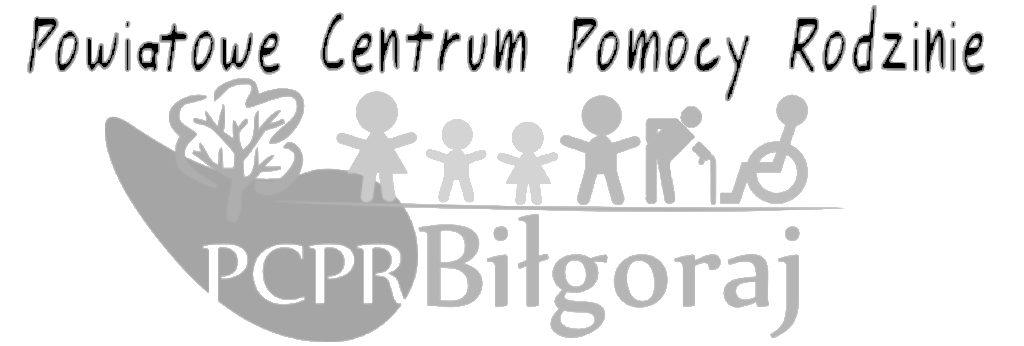 Dziękuję za uwagę.